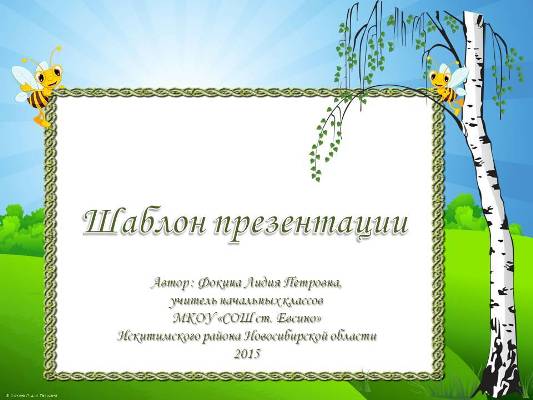 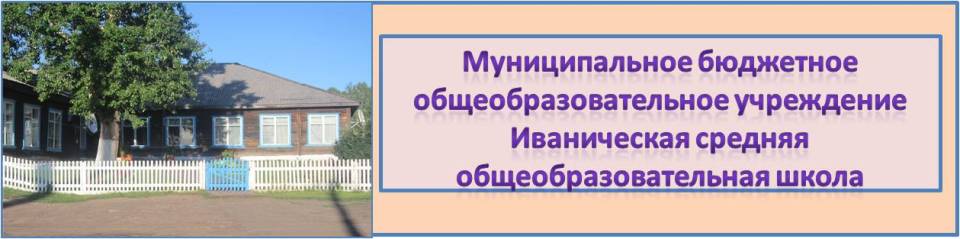 МБОУ Иваническая СОШ
Аларский район
Иркутская область
Доклад:  
Прикладная математика в  реализации 
агробинес-образования в школе.

Подготовила: 
Шилкина Елена Анатольевна- учитель математики
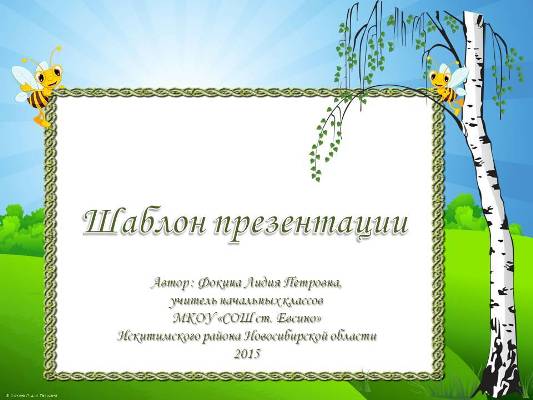 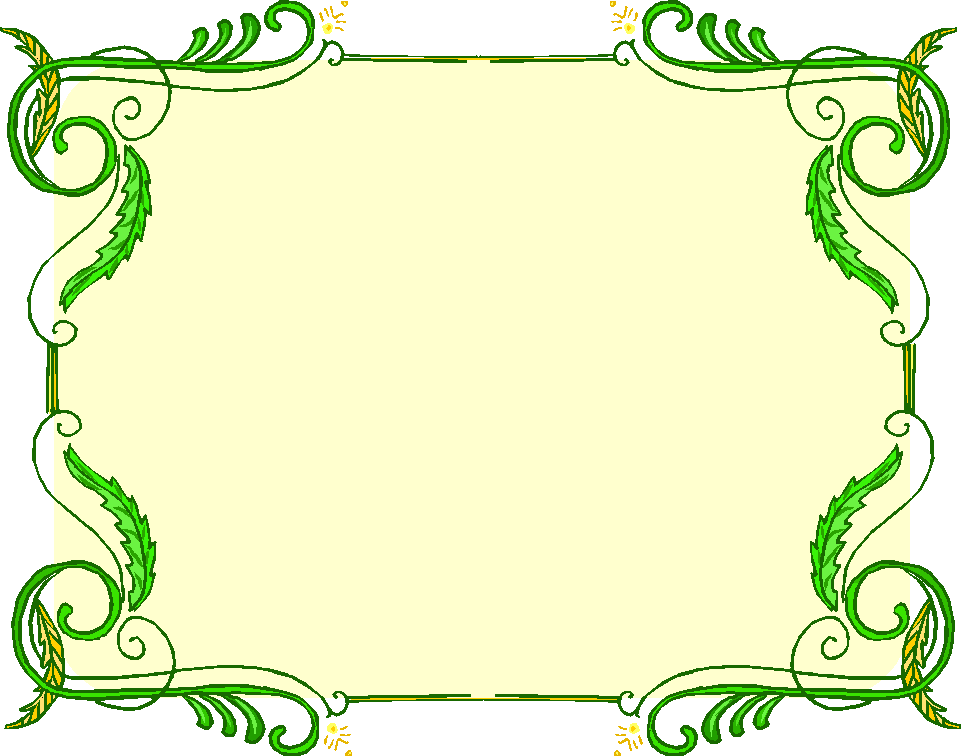 Документы о присвоении   статуса пилотная площадка по реализации Концепции развития непрерывного агробизнес-образования на сельских территориях  Иркутской области
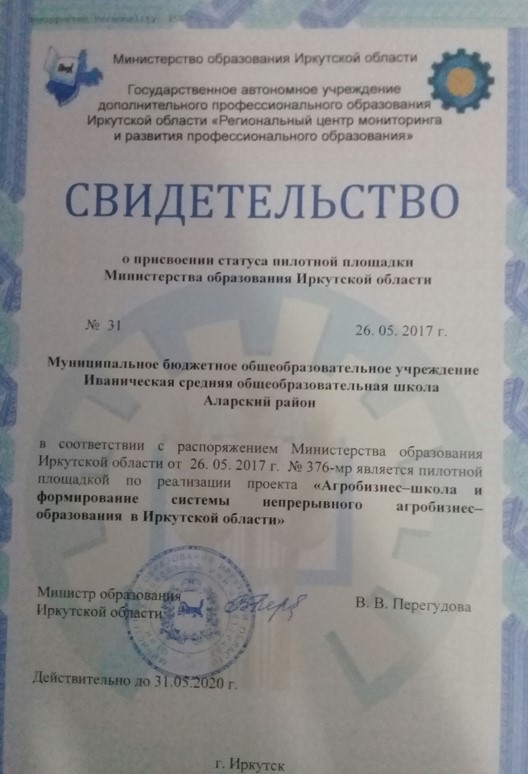 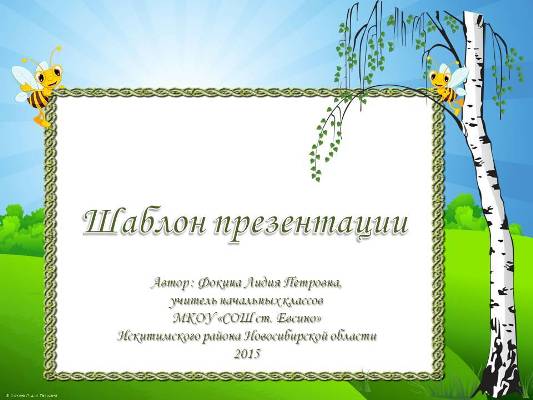 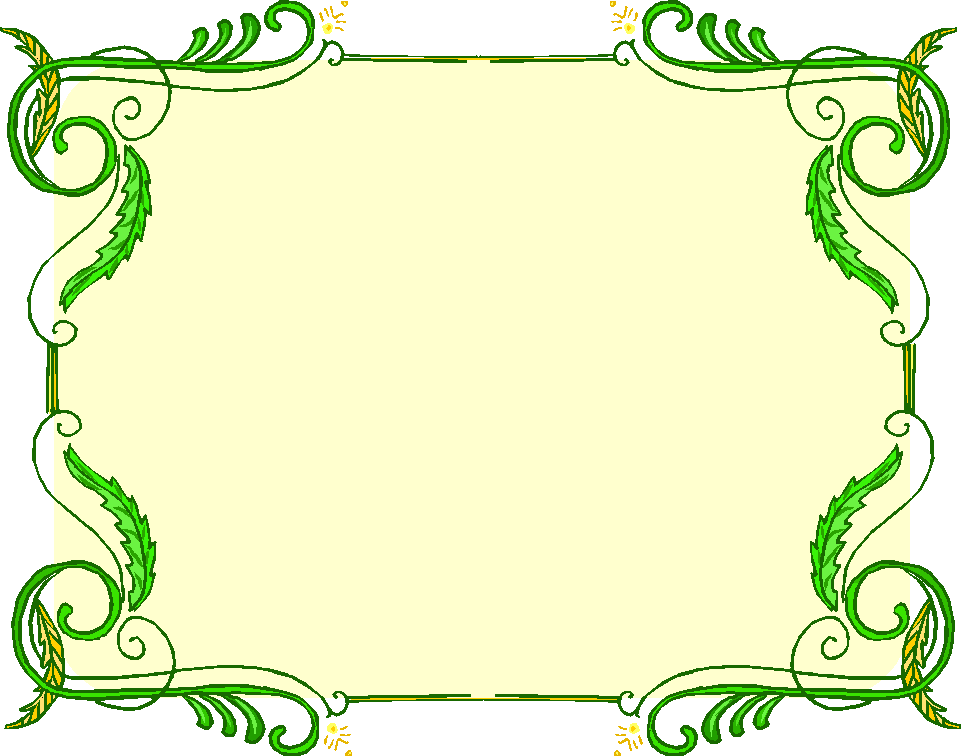 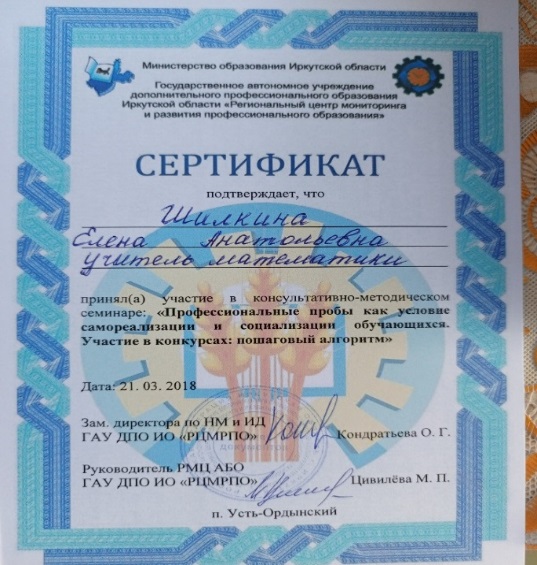 Повышение квалификации 
                            по  агробизнес-образованию
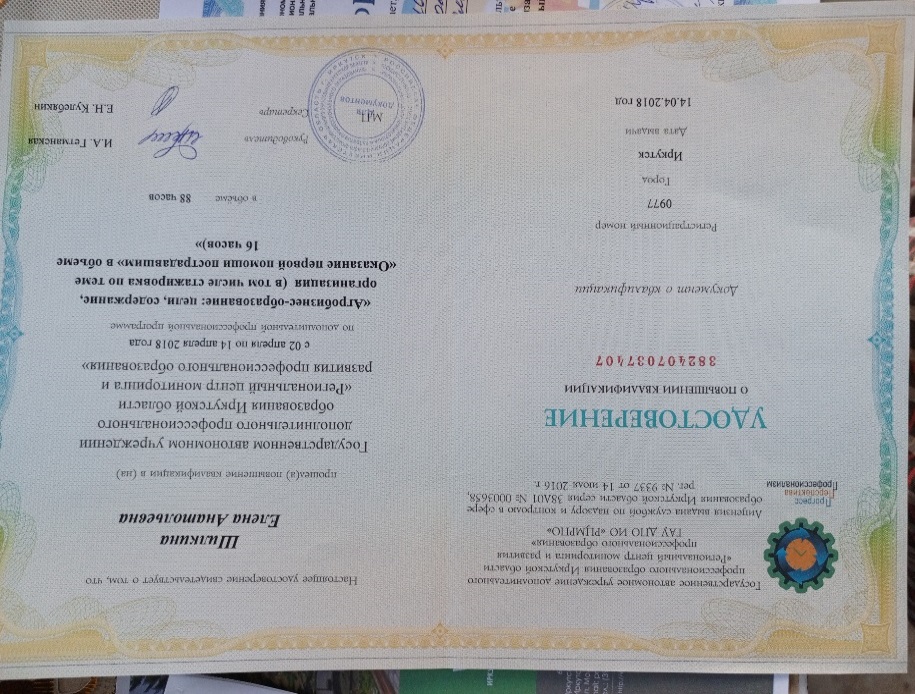 .
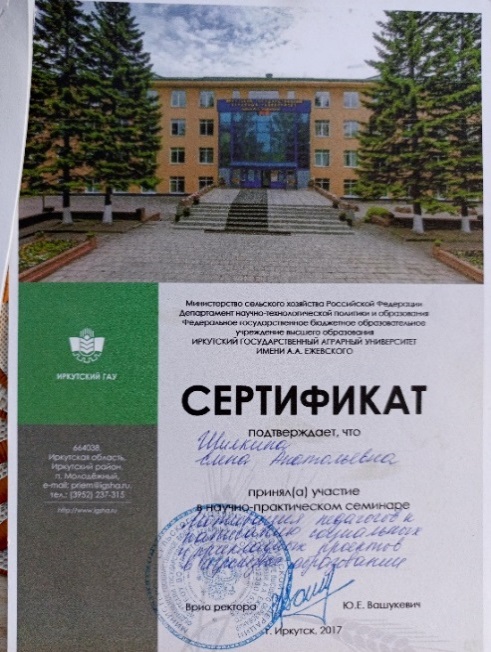 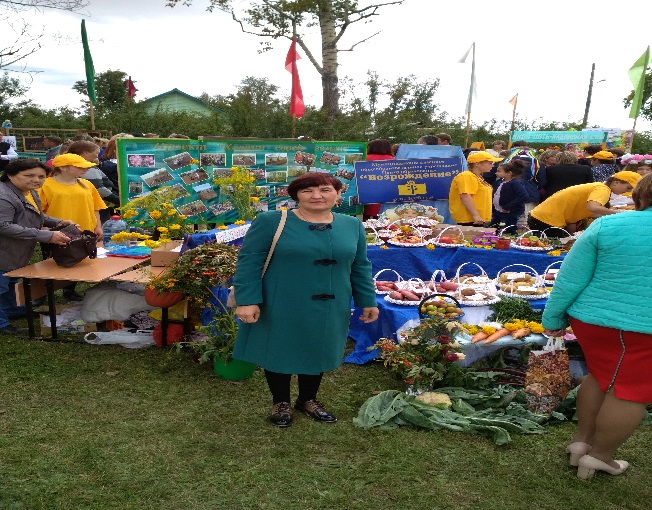 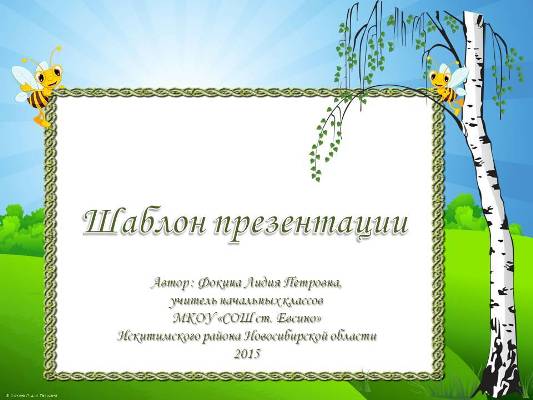 -
Областной конкурс 
«Начинающий  фермер»
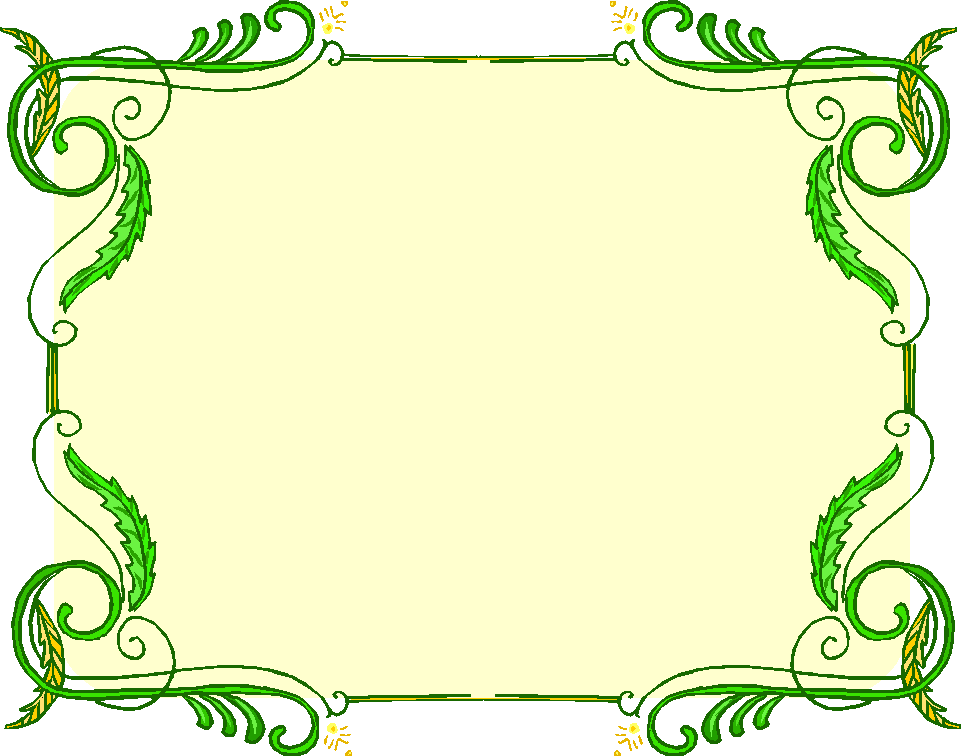 2017 г
представлен  бизнес-план: «Выращивание картофеля» , Дровненко Максим , 7 кл.
 Руководитель: Шилкина Елена Анатольевна-учитель математики
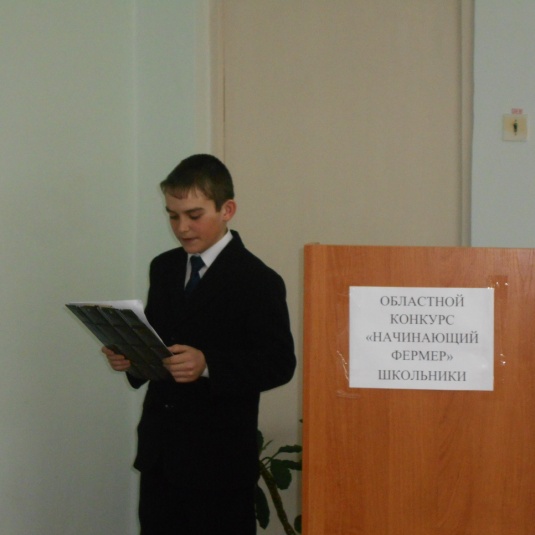 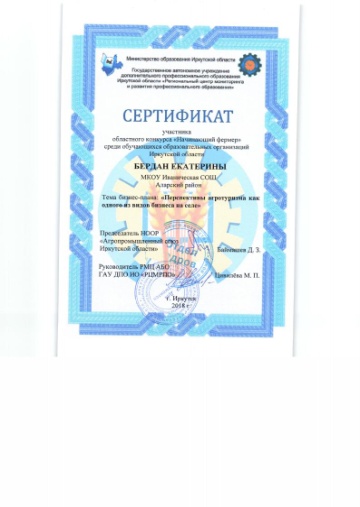 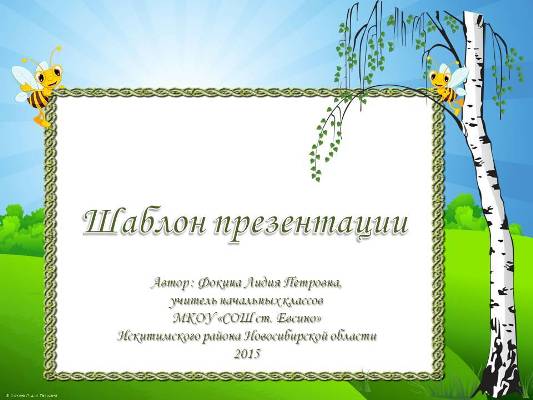 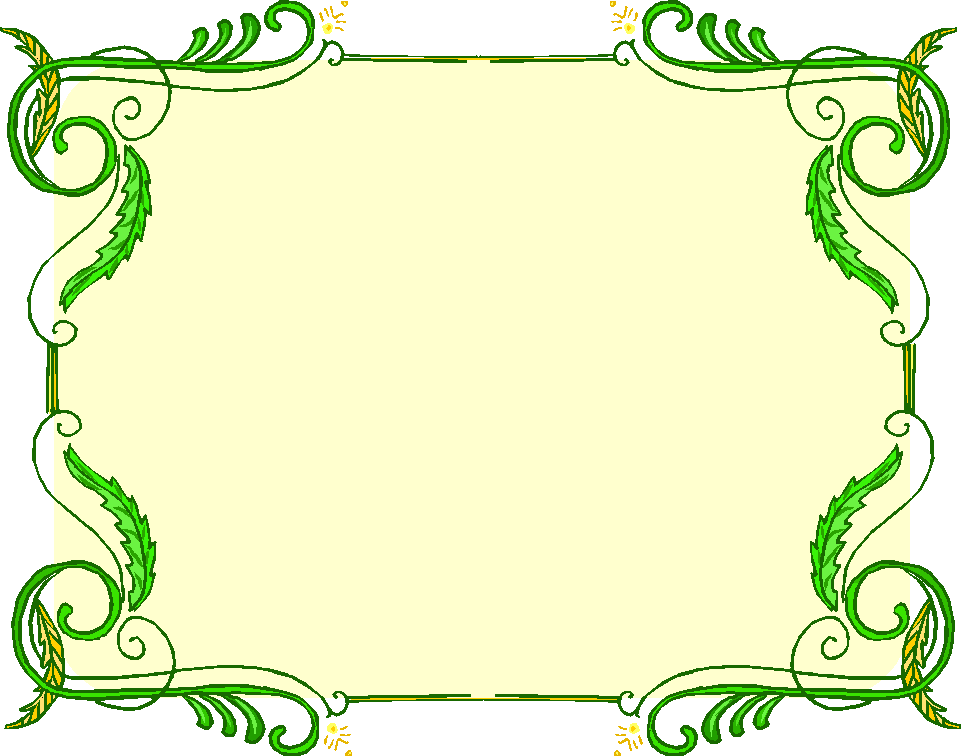 2019 год
     Районный семинар  на тему: «Реализация проекта агробизнес-образования «Моя земля- мое богатство»
Представлен проект: «Выращивание  различных сортов картофеля   в условиях местного климата».
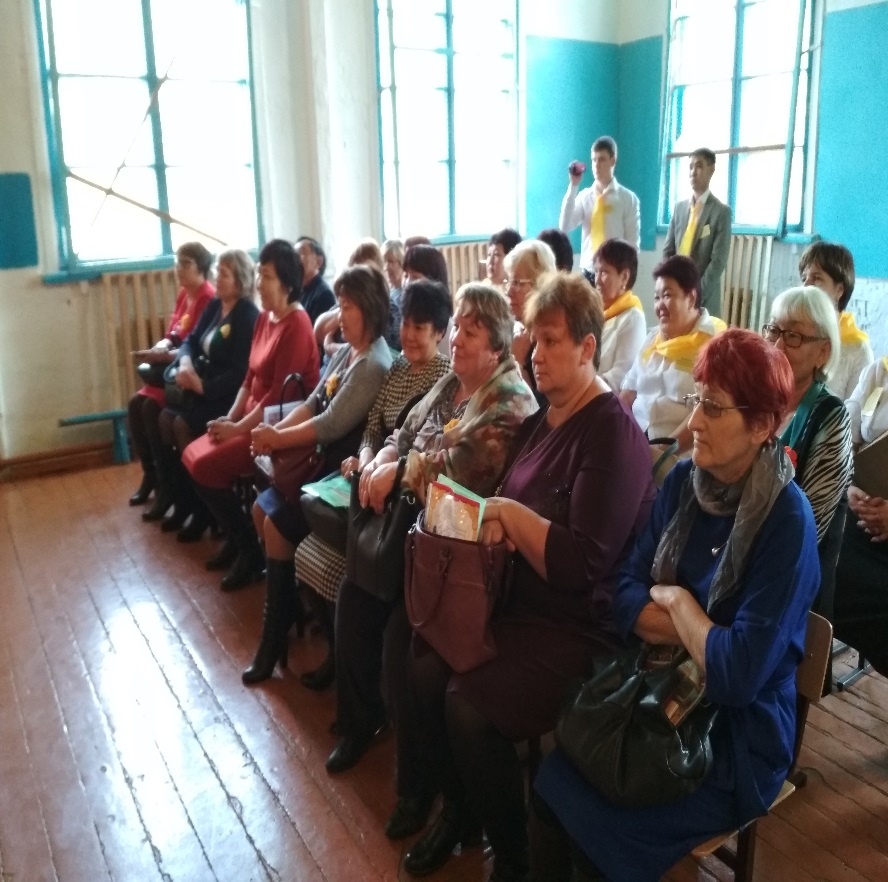 .
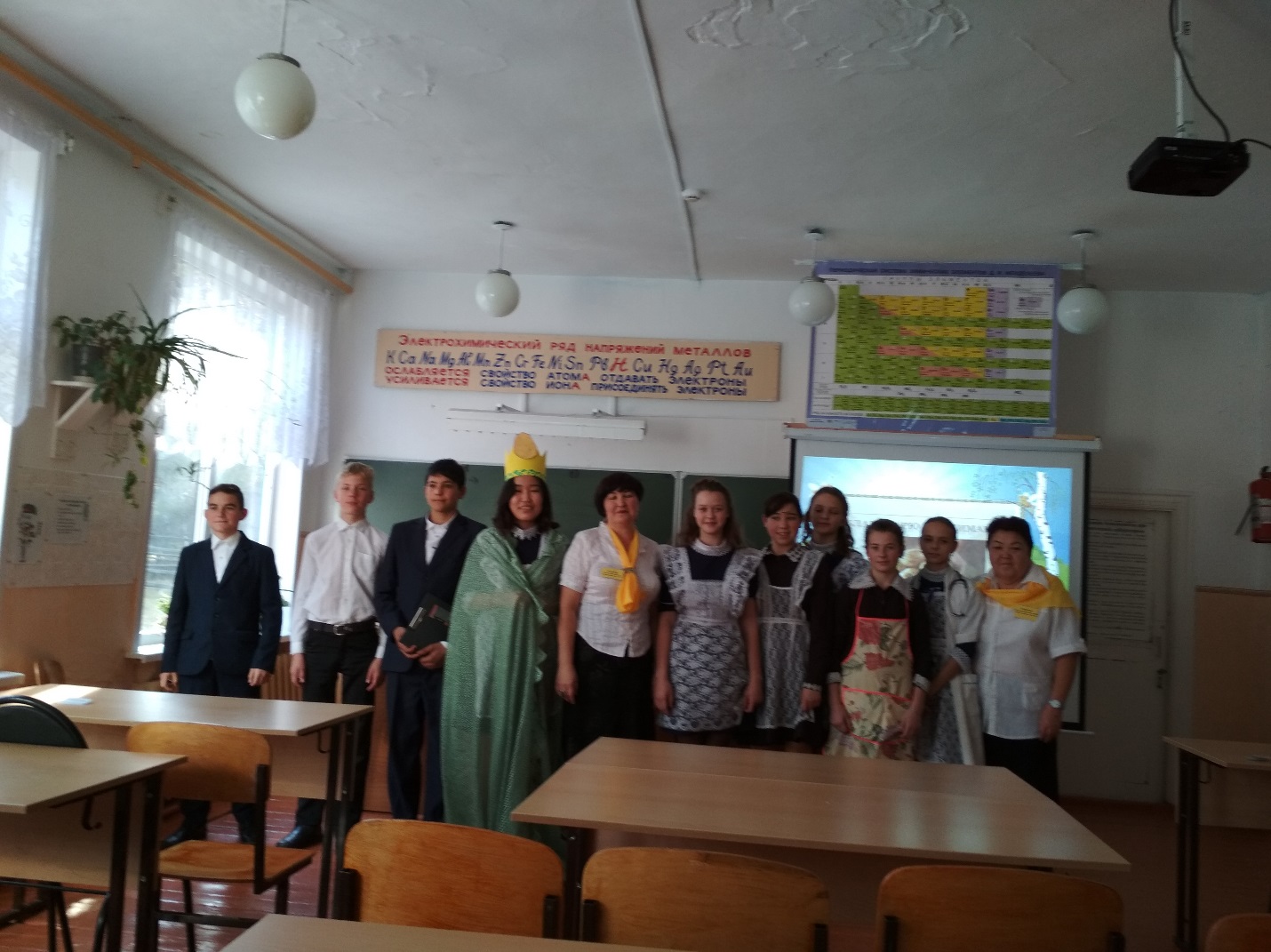 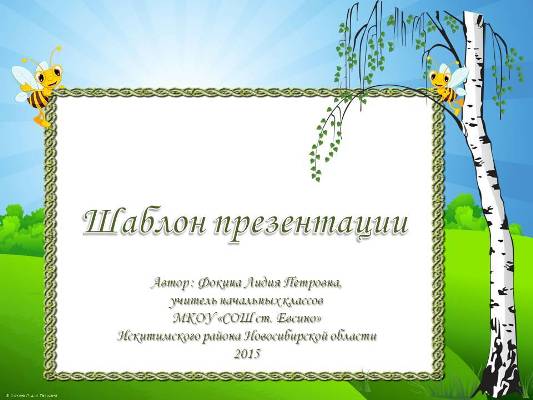 2019 год
     Окружная научно-практическая конференция агротехнологической направленности «Будущий хозяин земли» .Секция «Растениеводство».
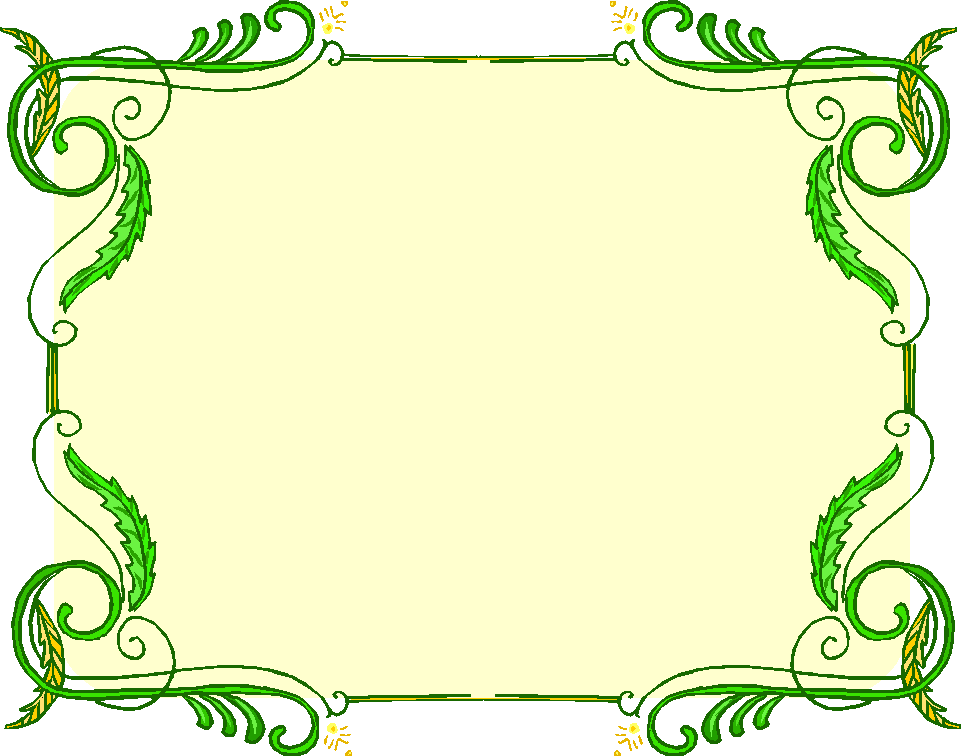 .
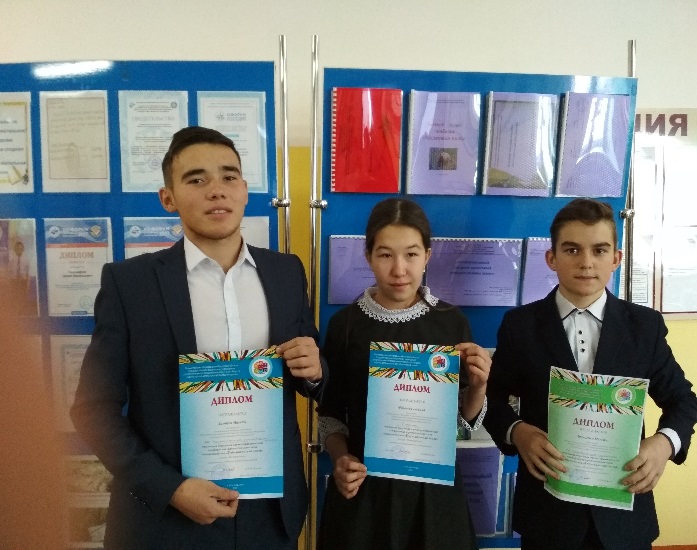 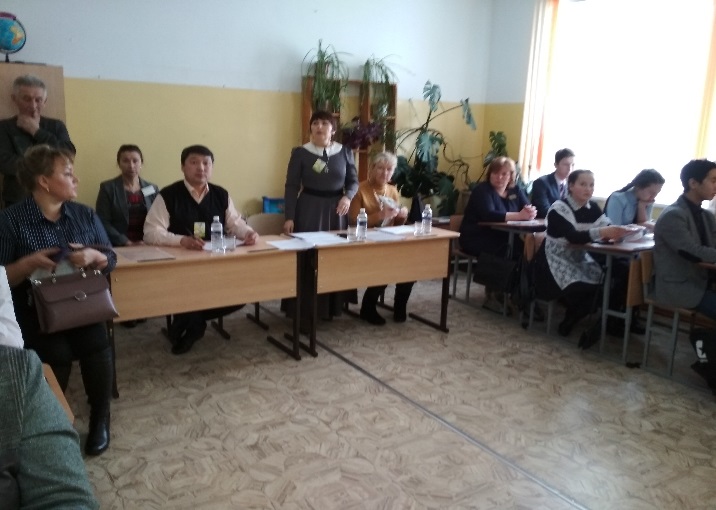 Проект «Выращивание  различных сортов картофеля   в условиях местного климата» отмечен дипломом 
«За практическую значимость»
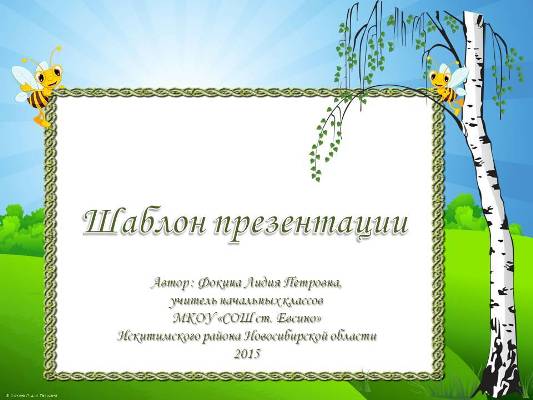 Методические рекомендации
Математика и агробизнес-образование: методические рекомендации. – Хадай. МБОУ Хатар-Хадайская СОШ, 2015. – 33 с. 
Предлагаемые методические рекомендации содержат материал, знакомящий читателя с авторским вариантом проекта “Математика и агробизнес-образование” (7-9 классы). 
Материалы апробированы в ходе опытно-экспериментальной работы в МБОУ ХатарХадайская СОШ. 
Предназначены для студентов педагогических вузов, магистрантов, аспирантов, учителей общеобразовательных организаций. 
Составитель: Хаптахаева Клавдия Сергеевна, учитель математики МБОУ ХатарХадайская СОШ Отв. редактор: Тыкшеева С.Ц., заместитель директора по УВР МБОУ Хатар-Хадайская СОШ Рецензенты: Миндеева С.В., ст. преподаватель кафедры математики ФГБОУ ВПО «ИрГУПС» Миндеева С.В., ст. преподаватель кафедры математики ФГБОУ ВПО «ИрГУПС» Высоких Е.В.., канд. психол. наук, доцент МГЛУ ЕАЛИ
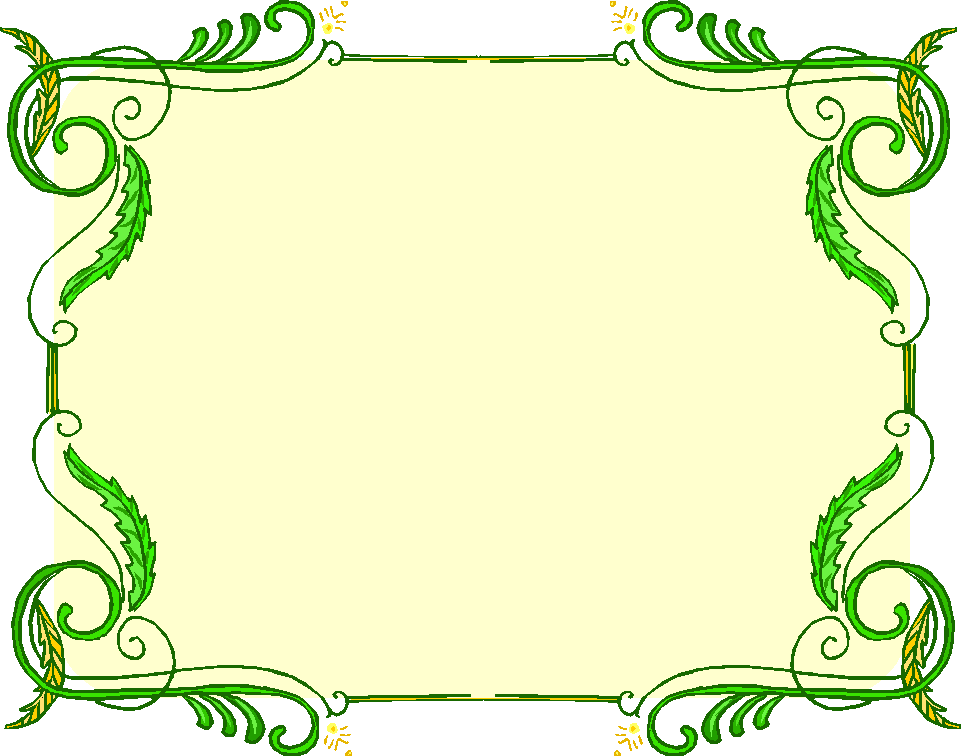 .
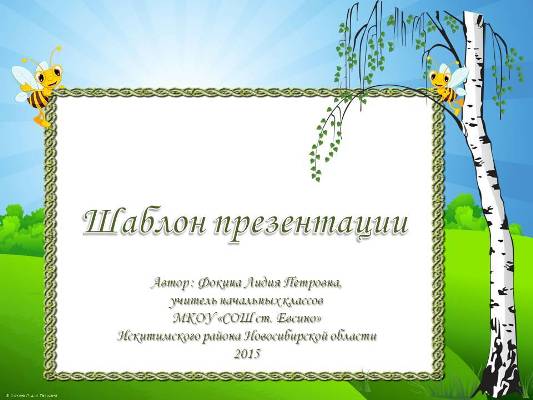 Математика в поле 
1. Уборку урожая с участка начал один комбайн. Через 2 ч к нему присоединился второй комбайн, и после 8 ч совместной работы они убрали 80% урожая. За сколько часов мог бы убрать урожай с участка каждый комбайн, если известно, что первому на это понадобилось бы на 5 ч больше, чем второму? 
2. Совхозное поле 3 трактора могут вспахать за 60 ч. За какое время вспашут это поле 12 тракторов?
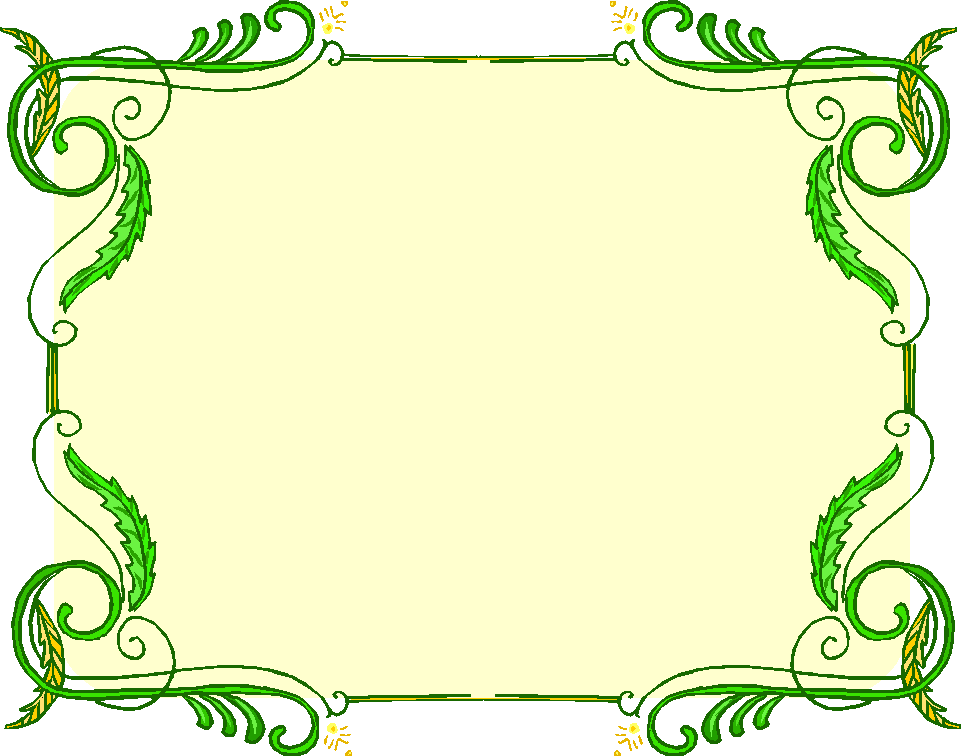 .
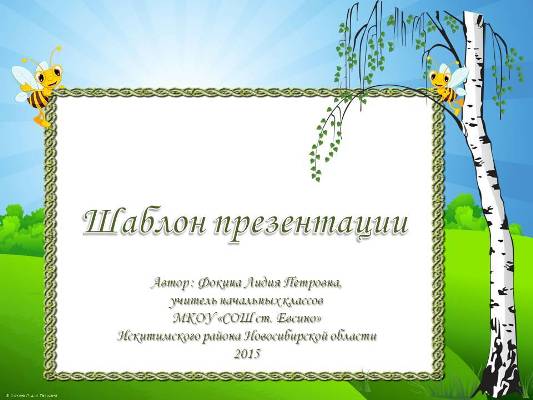 Математика на ферме 
1. Были острижены бараны двух разных пород. От одного барана настригали 15 кг шерсти, а от другого – 10 кг, при этом выход мытого волокна от первого составил 32%, а от второго – 50%. Определите, какая порода более продуктивная.
2.Составьте рацион коровы на стойловый период
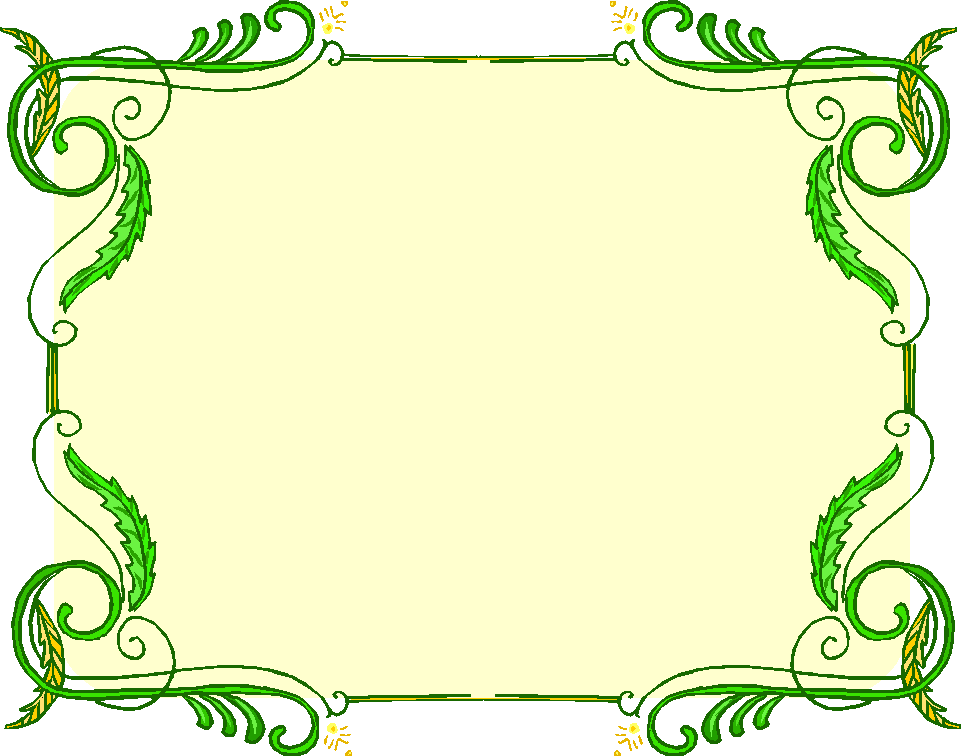 .
!
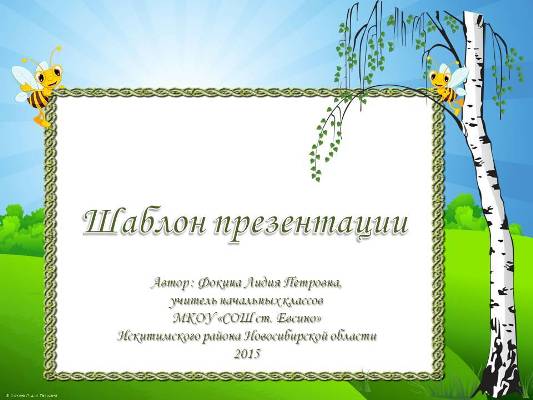 Математика сельскохозяйственных машин и математика в мастерской 
1. Выведите формулу зависимости длины пути, пройденного комбайном до наполнения бункера зерном, от урожайности убираемой культуры. 
     3. Составьте формулу для вычисления расхода горючего трактором МТЗ-80 при бороновании поля, если на боронование1 га расходуется 1,3 кг горючего.
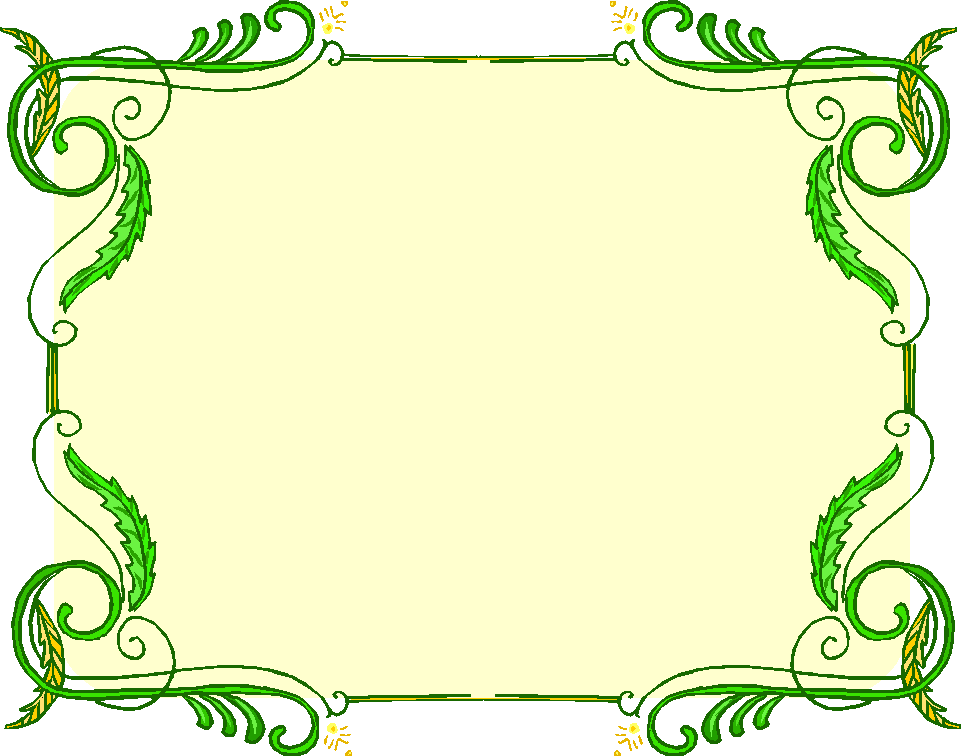 .
!
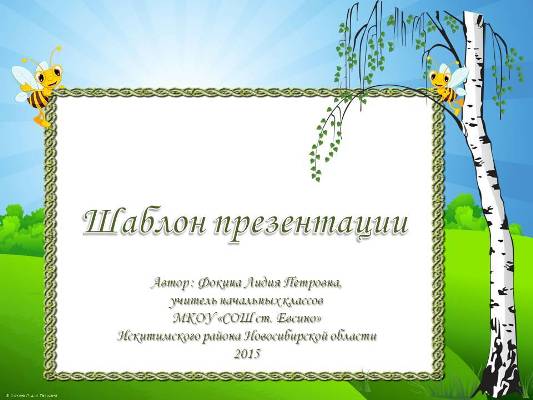 Участие в региональных конкурсах, организованных  Министерством образования Иркутской области и Государственным автономным учреждением дополнительного профессиональным учреждением  Иркутской области «Институт развития  образования  Иркутской области»
.
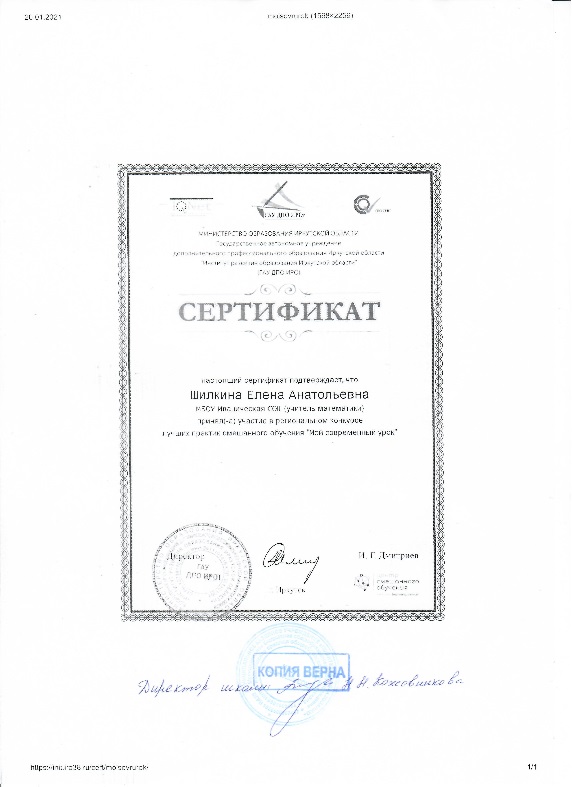 2019 год
1) Муниципальный этап (победитель) и  региональный конкурс «Лучшая методическая разработка»   в номинации  «Лучшая методическая разработка, реализуемая в рамках проектной деятельности»(участник) ;
2020 год
2)  Областной конкурс лучших практик реализации смешанного обучения в образовательных организациях "Мой современный урок", организованного   Институтом образования Иркутской области (участник);
 2022 год
3) Региональный межпредметный конкурс профессионального мастерства «Мой лучший урок»
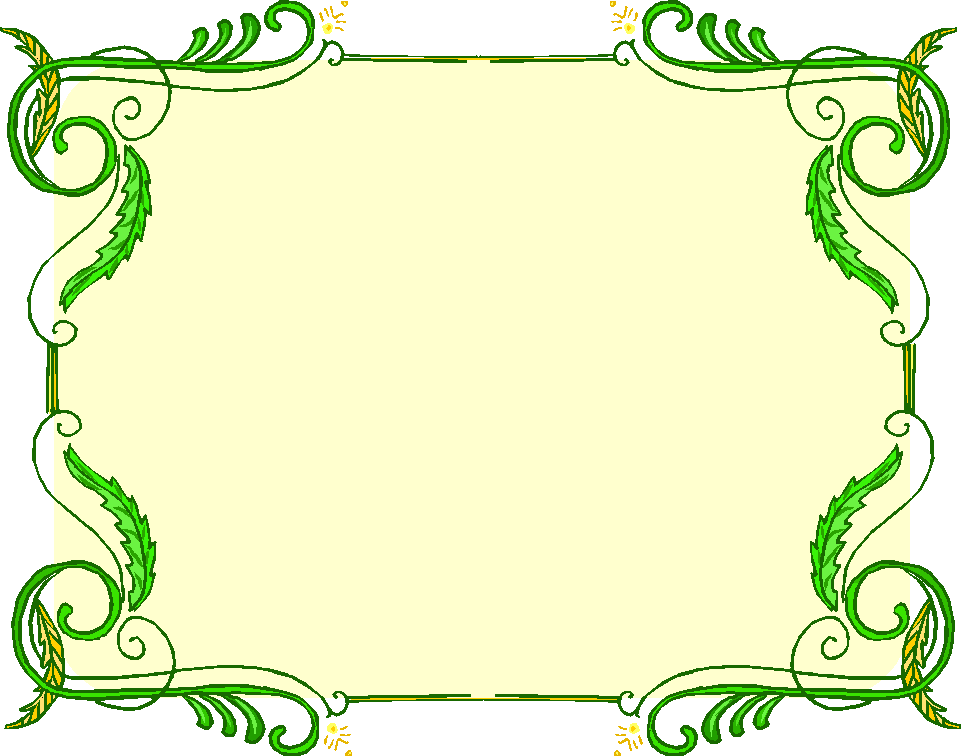 .
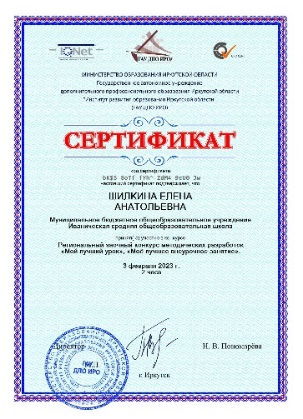 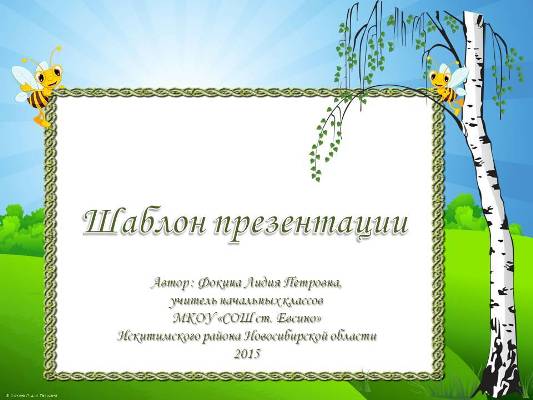 На территории Аларского района проживают 68,9% русских, 24, 9 % бурят, 2,4 % татар , 0.9 % украинцев и другие национальности. Найдите сколько  процентов других национальностей проживает на территории Аларского района.
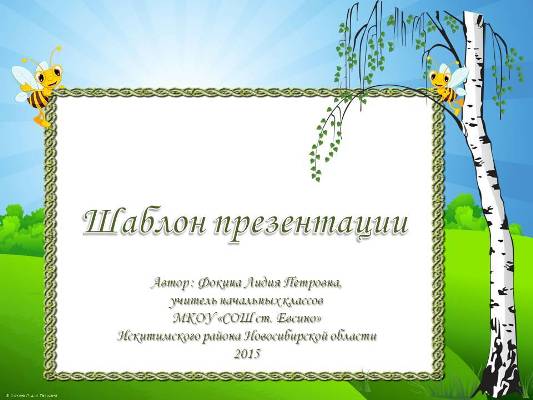 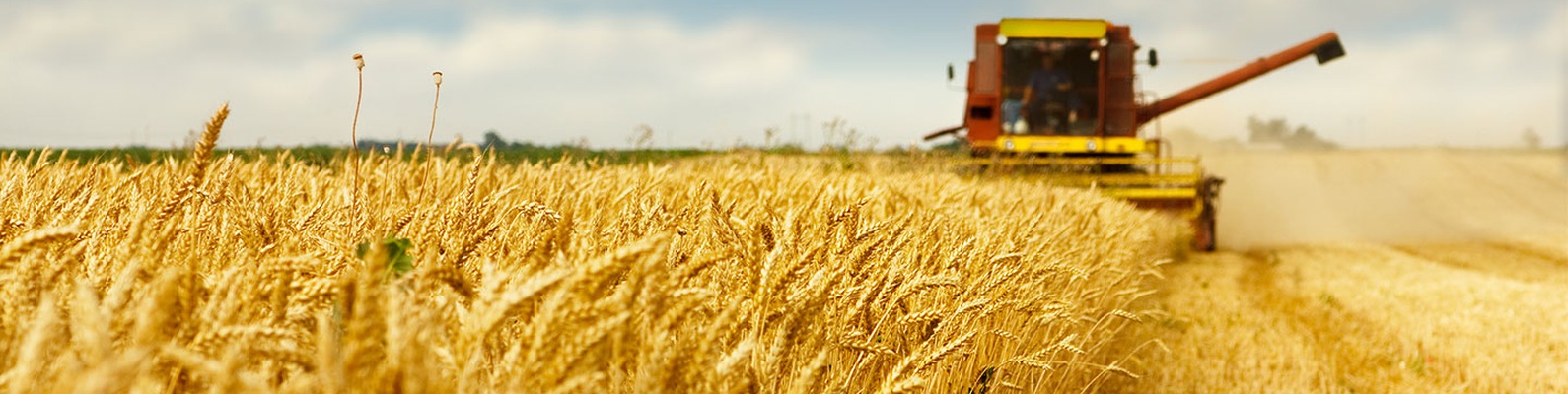 В Иркутской области  сбор зерна в хозяйствах всех категорий в 2021 году составил около 1000000 тонн. Это лучший результат за последние 30 лет. Каждая восьмая тонна пшеницы в области собрана на полях  Аларского района.
      Найдите сколько тонн  пшеницы выращено на полях Аларского района .
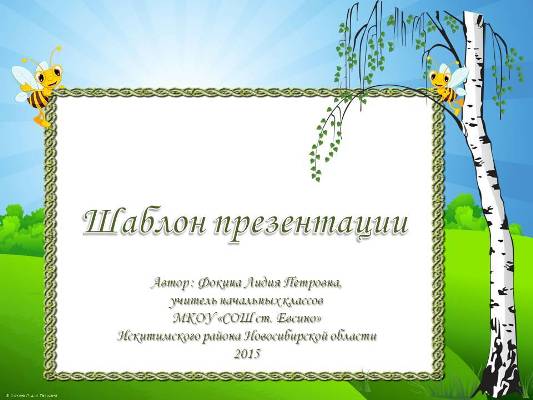 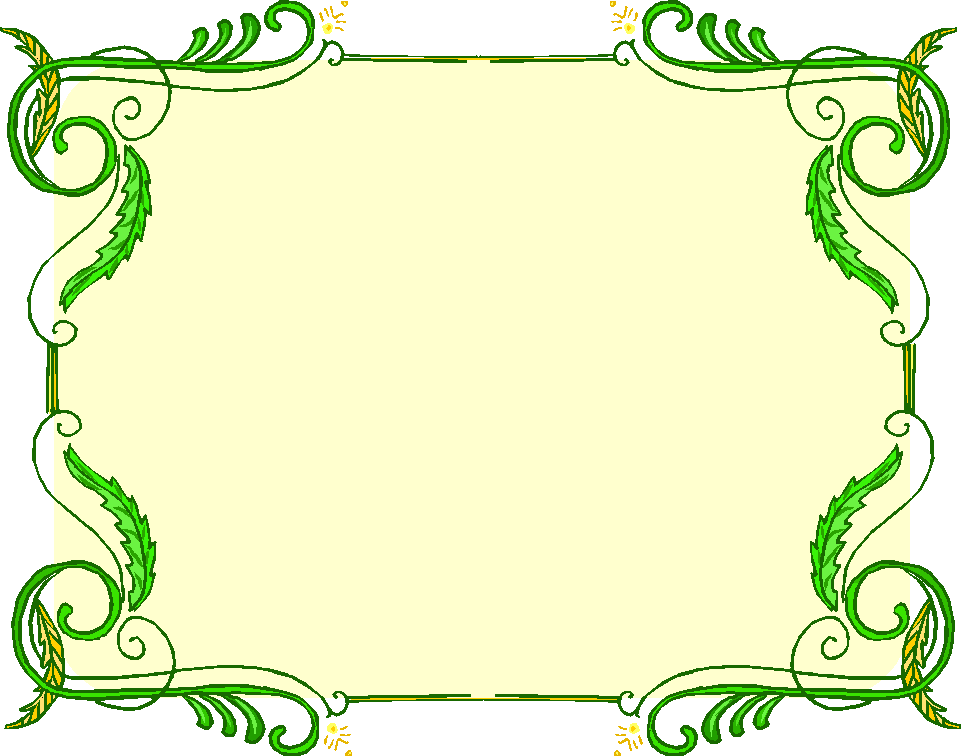 Участие в конкурсах методической 
продукции по агробизнес-образованию
.
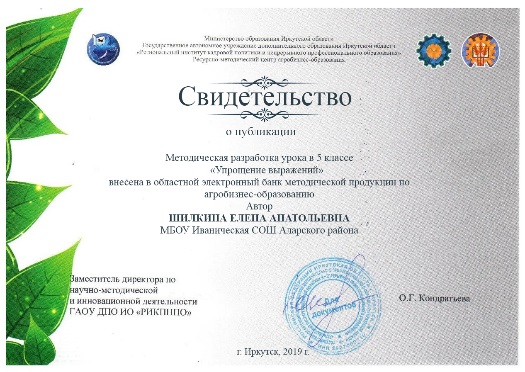 2021 год-  Региональный  конкурс профессионального мастерства «Мое лучшее занятие по математике» дисциплин(курсов, предметов): «Финансовая грамотность»; «Предпринимательская деятельность».
2022 год- Областной конкурс методических разработок (Агро-Игр) «Планета Агро». Свидетельство о внесении в областной электронный банк методической продукции по агробизнес-образованию Иркутской  области в номинации «Методические материалы.
2019 год - Областной электронный банк методической продукции по агробизнес-образованию.
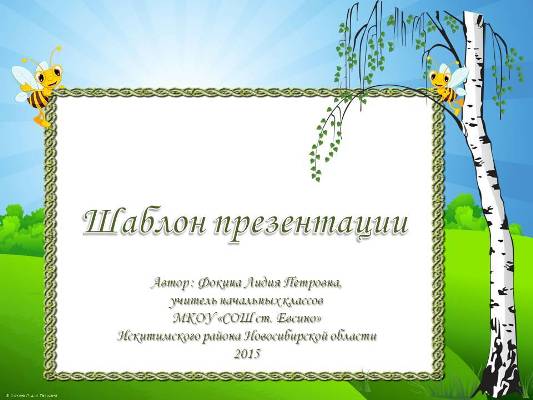 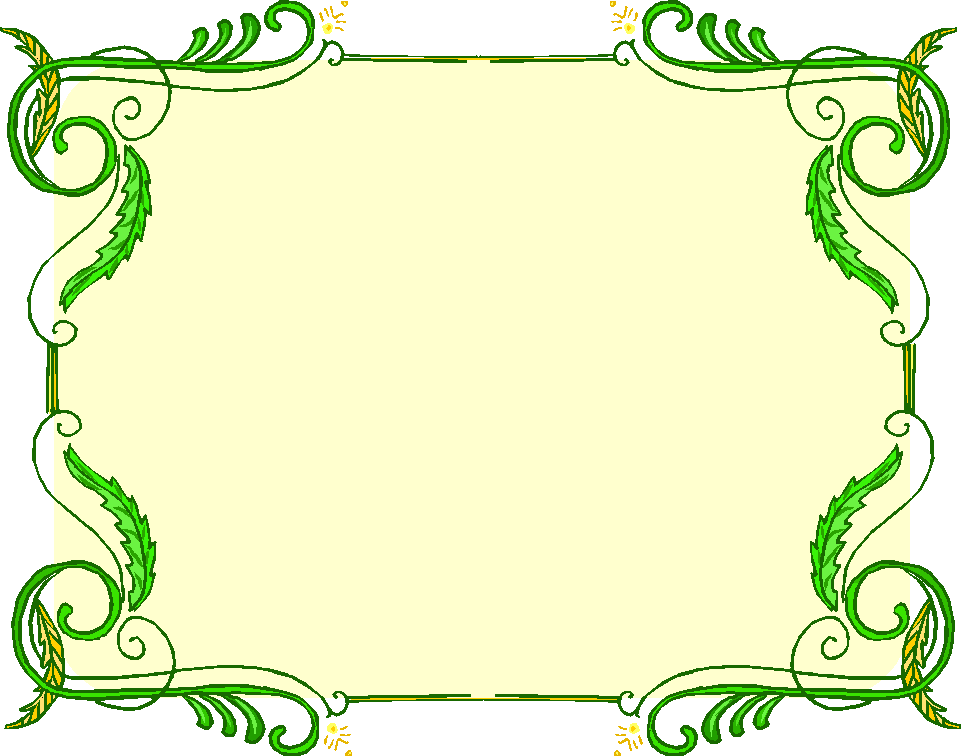 2022 год
 Деятельность в качестве эксперта
.
Благодарности  Министерства образования Иркутской области за работу в качестве эксперта  в межрегиональном конкурсе «Юный фермер»   и смотре-конкурсе   учебно-опытных участков»
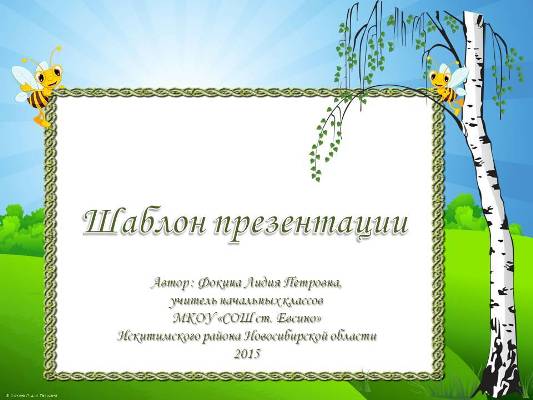 2022 год
Повышение квалификации по финансовой грамотности
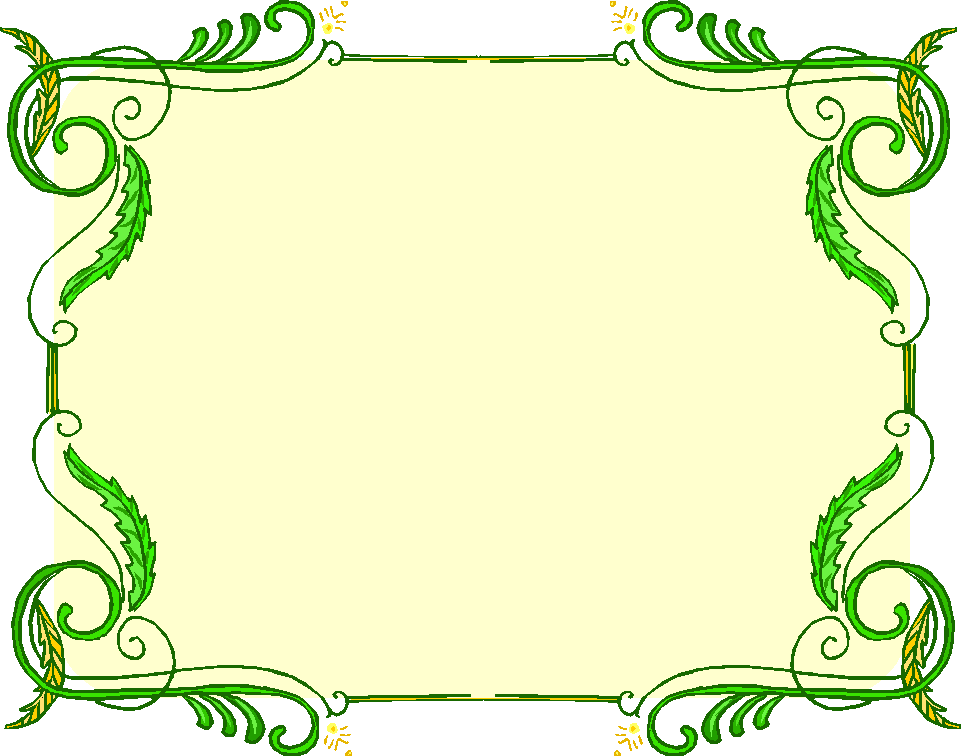 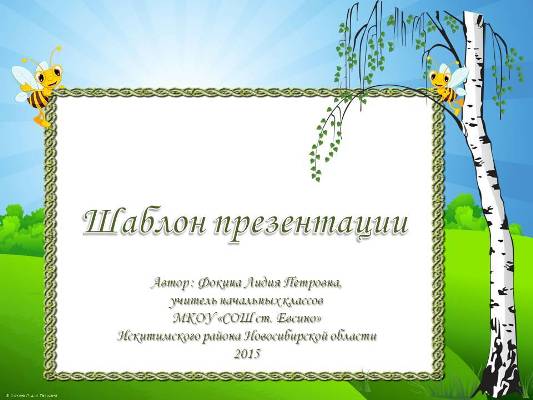 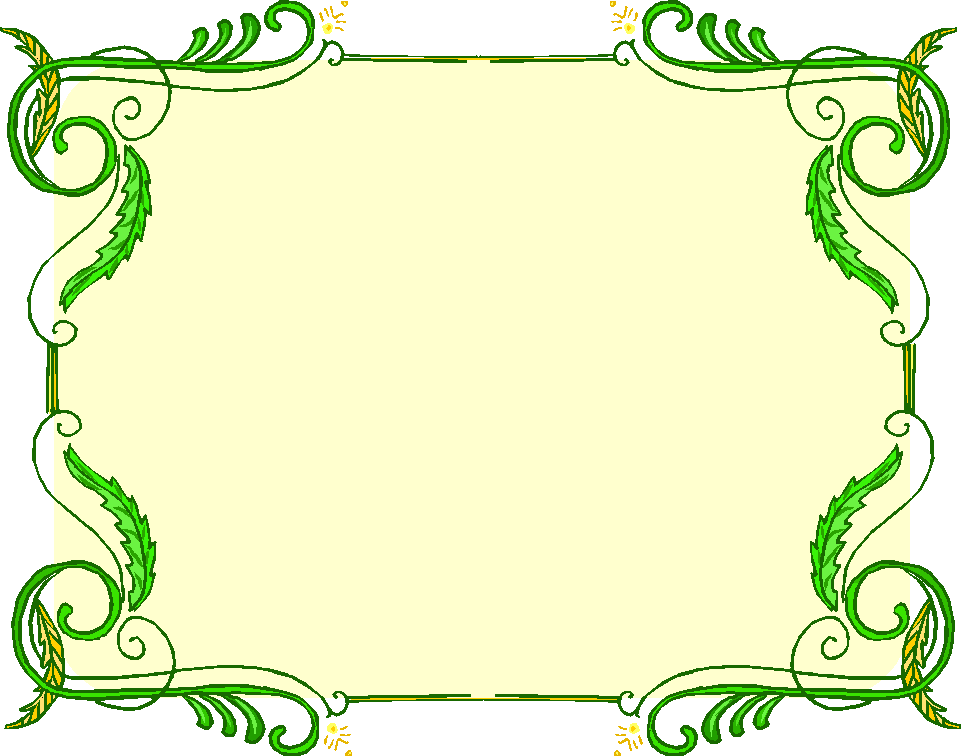 .
Спасибо за внимание!